ICON Greece
Colegio Concertado Bilingüe Leonardo Da Vinci, Murcia
TPM for KA 201 «Let’s know each other: Strategy for the Equity Inclusion of Roma Students»
I.CO.N
Inclusion in COmmuNity
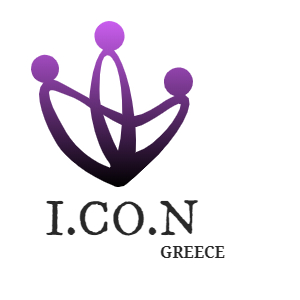 I.CO.N
Image in Greek
focus on the image of the other
activities that promote empathy, through the image we have of ourselves and others around us 
hug all the images and enhance a mosaic of diversities
I.CO.N is a Greek non-governmental and non-profit educational organisation in Rodos, Greece. It was founded in 2011 in order to offer a broad spectrum of educational and social activities in Greece and involve in European issues. 
 
ICON Greece was initiated as an informal group of educators and students aiming to enhance inclusion in the school community –for students with special skills, different cultural backgrounds or belonging to vulnerable groups as Roma, foreign, repatriate, refugee. ICON Greece started by implementing volunteer activities and educational projects at the context of extra curricular activities
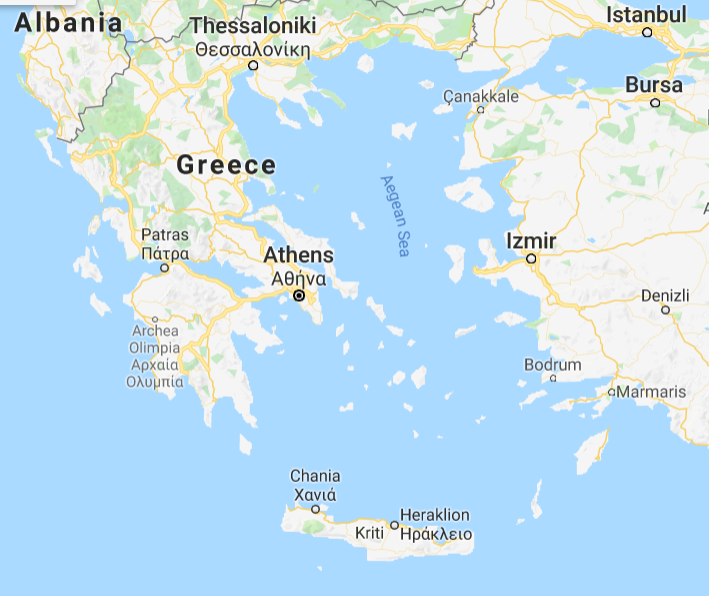 ICON encourages non-formal education as a powerful tool 
to support personal and professional development of individuals and thus increase their employment 
to encourage multilingualism and integration of cultures
to promote active citizenship and volunteering
to stimulate creativity and new ideas for entrepreneurial initiatives 
to encourage protection of nature and animals and and respect for the environment
to suggest a healthy lifestyle for personal well being
to provide educational opportunities for young people with fewer opportunities
to endorse the elimination of stereotypes
Activities
Erasmus KA1 training seminars
Erasmus KA2 partnerships
Erasmus Youth
Training programmes and seminars
Conferences and festivals
Consulting
Voluntary and internship programs
Vocational education and training programs
Implementation of local activities
Surveys
Information and awareness campaigns
Creation of promotional material, toolkits and guides
Mission of ICON Greece

Inclusion in community regardless of the images and stereotypes that each group has of each other
Inclusion of individuals together with their families and friends who support them
Promotion of empathy and respect for people of all backgrounds and abilities 
Providing support and guidance to vulnerable groups
Mentoring and life coaching of young people for the creation of a life plan
Assistance to young people in perfecting their skills, obtaining knowledge and increasing qualification, thus having better career prospects
Support of creativity and entrepreneurship
Digital learning
Promotion of volunteering, cooperation, democracy and active citizenship
Participation of young people in initiatives at local, regional and European level
Enrichment of European cultural diversity
Promotion of alternative and sustainable tourism and development
Implementation of cultural events as a means of social cohesion 
Improvements in education and society
ERASMUS new and old partners in our projects
ERASMUS + KA 105 Youth KA105-AD9535F5 2020 Cultural heritage as a path in migrants’ inclusion
Exchange promoting the importance of culture from all nations
ERASMUS + KA 227 Strategic Partnerships 2020-1-EL01-KA227-SCH-094519 Culture heritage and Gamification in Education
Creation of digital application as a game for cultural heritage
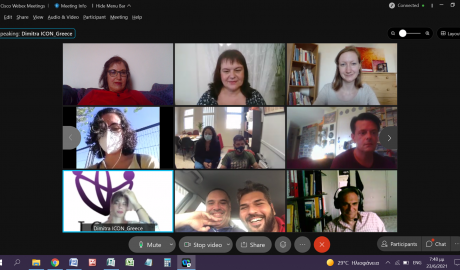 ERASMUS + KA 201 Strategic Partnerships 2020-1-NO01-KA201-076430 Inclusion Team for ICT and Special Education
Creation of Guide for IT for students / adults with special needs so that they follow the digital culture of our times
ERASMUS + KA 201 Strategic Partnerships 2020-1-EL01-KA201-078810 Let’s know each other: Strategy for the Equity Inclusion of Roma Students
Support for Roma families and students in education and society
National projects
Hellenic Hope “Training of teachers on children’s rights” 
https://blogs.sch.gr/paidikiprostasia/ 
Educational material, interactive exercises, teaching scenarios
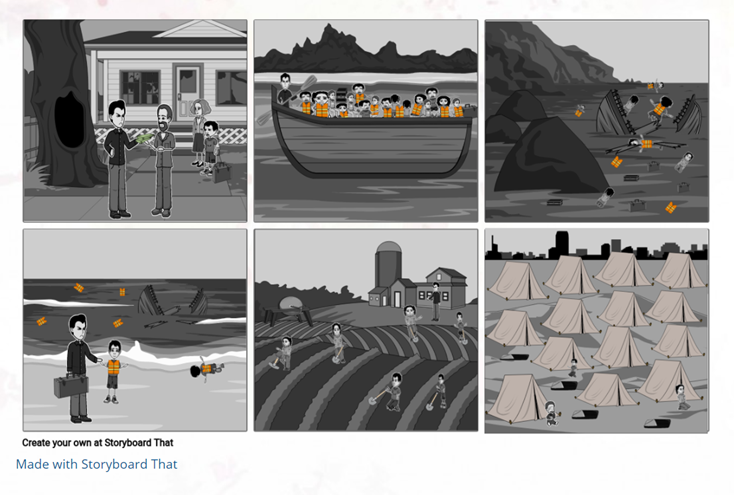 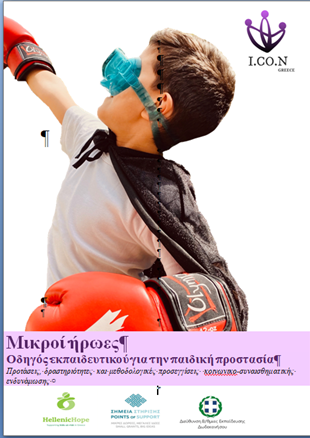 Active Citizens Fund “Workshop for the promotion of gender equality and the fight against gender-based violence and pedagogical interventions in the classroom”
Teacher training and educational material
Bodossaki foundation “Support for vulnerable groups and families”
Workshops and meetings
Website
https://icongreece.gr/ 

Facebook
https://www.facebook.com/icongreece/ 

Instagram
https://www.instagram.com/icon.greece/